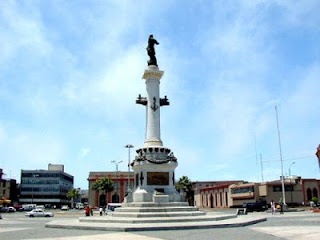 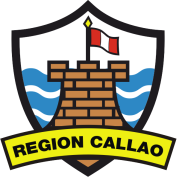 GOBIERNO REGIONAL DEL CALLAO
              DIRECCION REGIONAL DE SALUD DEL CALLAO
               DIRECCION EJECUTIVA DE SALUD DE LAS PERSONAS
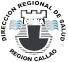 DIRECCIÓN DE ATENCIÓN INTEGRAL DE SALUD
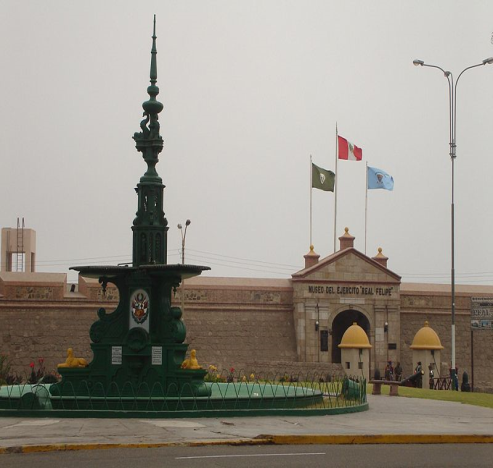 COMPROMISO 14 DIRESA CALLAO
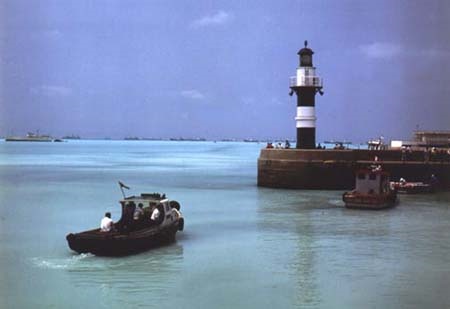 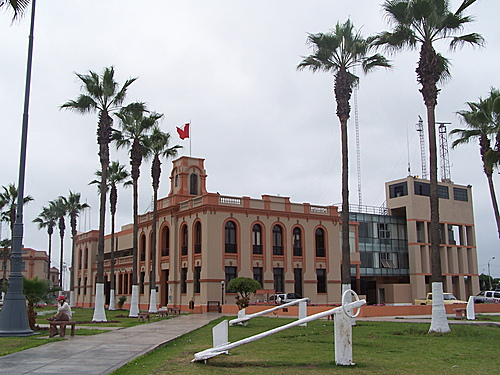 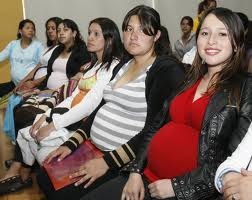 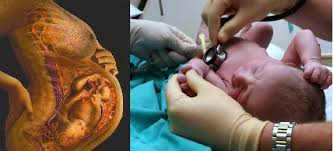 PAQUETE GESTANTE
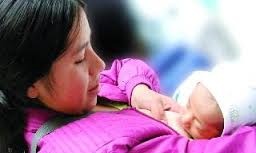 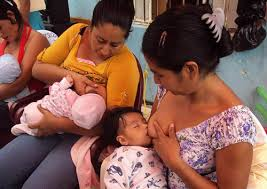 Fuente: SIS 2016 _2017
Cubo:03gest02_apn_201707v0
Procesado: OCTUBRE 2017
Fuente: SIS 2016 _2017
Cubo:03gest02_apn_201707v0
Procesado: OCTUBRE 2017
Análisis
En el mes de julio del año 2017, se observa un 8% de logro del indicador gestante con atención prenatal reenfocada. 
Existe demora en el proceso de control de calidad y consistencia de los FUAS, dificultando el envío oportuno a los puntos de digitación, para lo cual se están realizando constantes monitoreos, en el adecuado llenado de los FUAS.
Fuente: SIS 2016 _2017
Cubo:03gest02_apn_201707v0
Procesado: OCTUBRE 2017
Fuente: SIS 2016 _2017
Cubo:03gest02_apn_201707v0
Procesado: OCTUBRE 2017
Análisis
Al mes de julio 2017 se observa que la proporción de gestantes con 4 CPN y 4 entrega de  hierro y ácido fólico tiene un promedio de 55%  según data Cubo: 03gest02_apn_201707v0
Al mes de julio la información de gestantes con las 4 pruebas de laboratorio se encuentra en un 10%.
Es imprescindible seguir reforzando el seguimiento de gestantes que no acuden al CPN oportuno y realizar la captación oportuna a través de visitas domiciliarias. Para ello es de suma importancia continuar manejando el padrón de gestantes debidamente actualizado que nos sirva como instrumento de monitoreo y seguimiento efectivo.
Se debe dar continuidad a la sensibilización del personal y al compromiso de los responsables de la parte operativa y de gestión, para, de esta manera dar sostenibilidad a los compromisos establecidos en el marco del logro de los indicadores del paquete gestante del convenio FED.
PAQUETE NIÑO MENOR DE UN AÑO
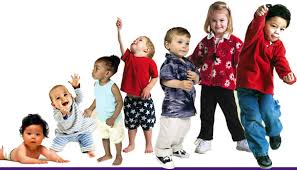 Análisis
Al mes de julio del 2017 encontramos que de 15227 niños(as)menores de 12 meses(100%) el 94% cuenta con documento de identidad(DNI).
En relación al indicador Control CRED de acuerdo a la edad,  se observa 1773 niños cuenta con atenciones CRED de manera oportuna acuerdo a su edad correspondiente a el 12% del total de la población menor de 12 meses.
En relación a al indicador suplementación con micronutriente de acuerdo a la edad en el mes de julio se alcanzo el 35% del total esperado, las estrategias implementadas de seguimiento y entrega de suplemento de micronutriente en la Región callao para el alcance de esta variable brindan  sostenibilidad en los resultados. 
La vacunación de Rotavirus y Neumococo de acuerdo a la edad obtuvo un 21% del total de niños(as) menores de 12 meses.
Como resultado, el paquete de atención  de los 5 criterios FED en el  grupo poblacional de niños menores de 12 meses, encontramos que  5% logro contar con el paquete completo de atención. 
De las 5 variables, el indicador CRED de acuerdo a la edad, es el que conlleva a reformular estrategias y maximizar acciones que permitan sensibilizar a la población, priorizando madres y padres de familia, que presentan características que limiten o conlleven a la inasistencia o asistencia inoportuna a los servicios CRED brindado en los EE.SS.
Para ello es  indispensable seguir reforzando la captación oportuna de   los    menores a través de las VISITAS DOMICILIARIAS, priorizando el trabajo del personal asignado a el logro de dicho indicador en los EE.SS.